Проектная деятельность на уроке иностранного языка и во внеурочной деятельности
Проект - это«комплекс взаимосвязанных мероприятий, предназначенных для достижения определенной цели в течение заданного периода времени и в рамках выделенного бюджета»
Отличительные  свойства проекта
продуманность и последовательность шагов
наличие конечного результата (продукта)
решение определённой проблемы
ограниченность во времени
рефлексивный характер и оценивание результата
Проектная деятельность способствует
Формированию компетенций:
Информационной
Учебно-познавательной
Коммуникативной
Социальной
Формированию регулятивных УУД
Повышению мотивации к изучению иностранного языка
Повышению самооценки
Основными элементами проектной деятельности
Регулятивные УУД
постановка цели
определение задач
прогнозирование ожидаемых результатов
определение способов решения проблемы
планирование деятельности 
определение ресурсов
выполнение намеченного плана
оценивание (промежуточная и итоговая оценка)
рефлексия
целеполагание
планирование
прогнозирование
контроль
коррекция
оценка, волевая саморегуляция.
Типы проектов
Информационный
Исследовательский
Практико-ориентированный
Творческий
Игровой или ролевой
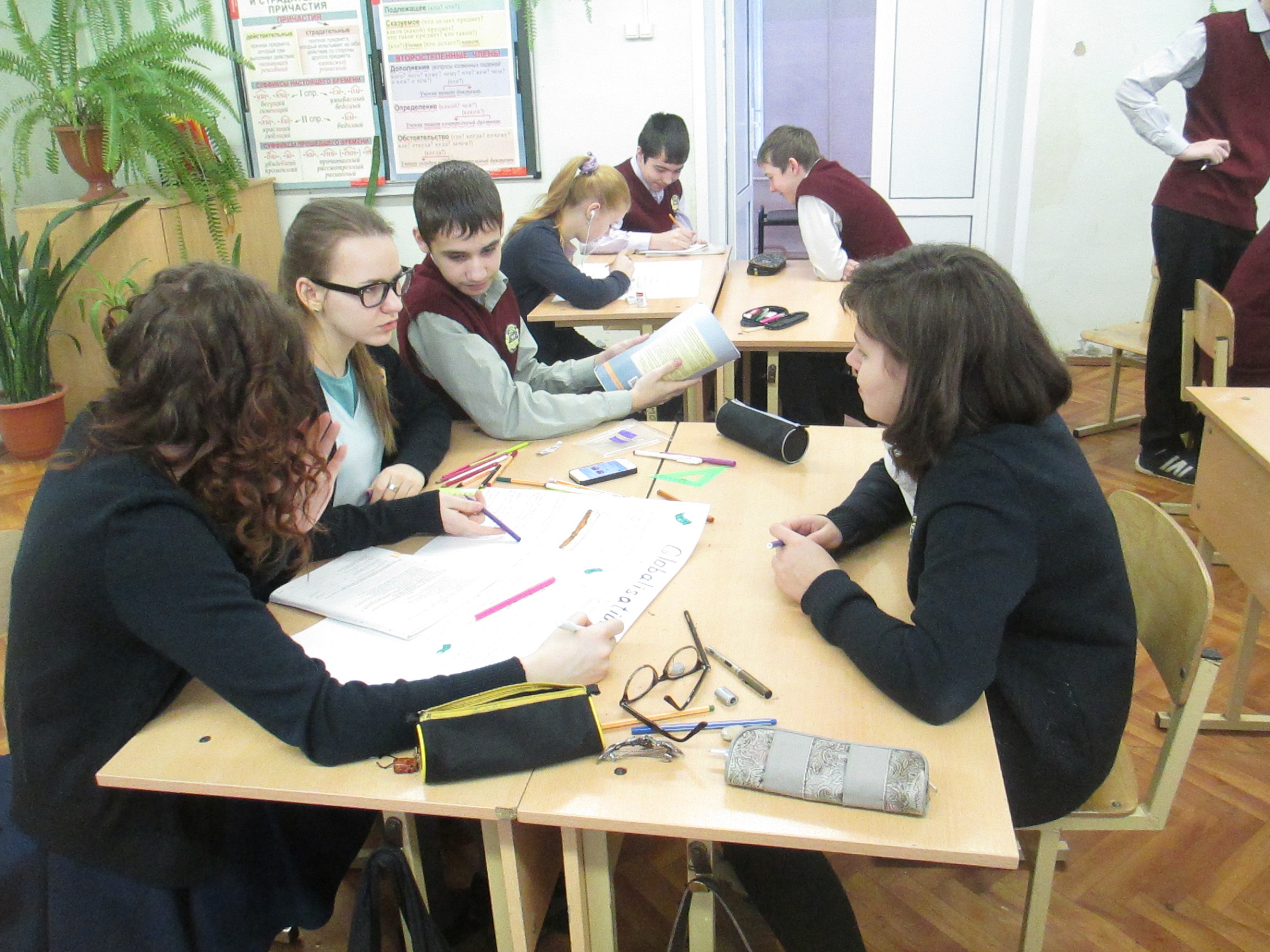 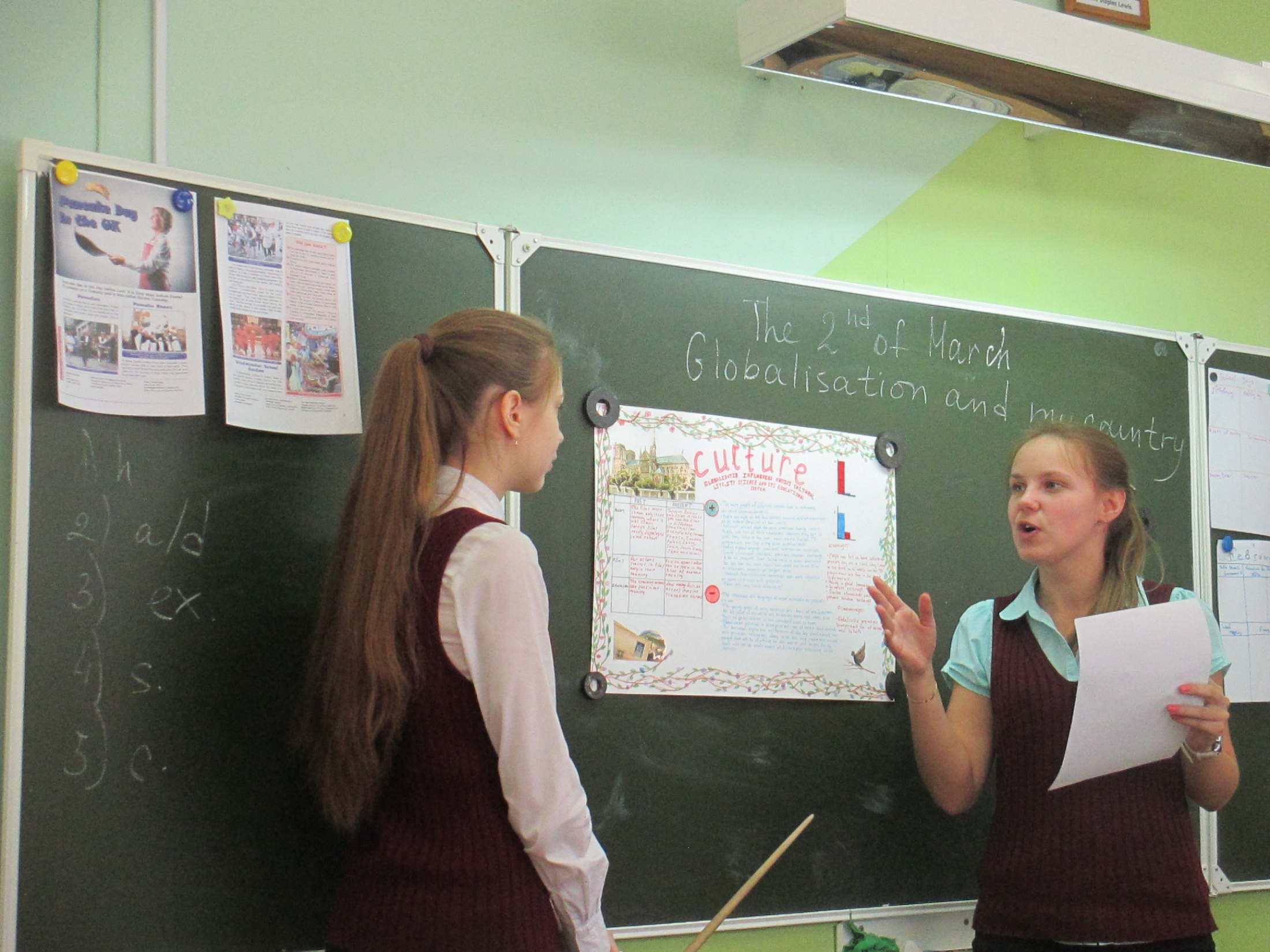 Типы проектов
Информационный проект

Famous people
National attractions
Symbols of the English-speaking countries
Практико-ориентированный

A perfect school
Let’s make our town a perfect place!
Cooking recipes
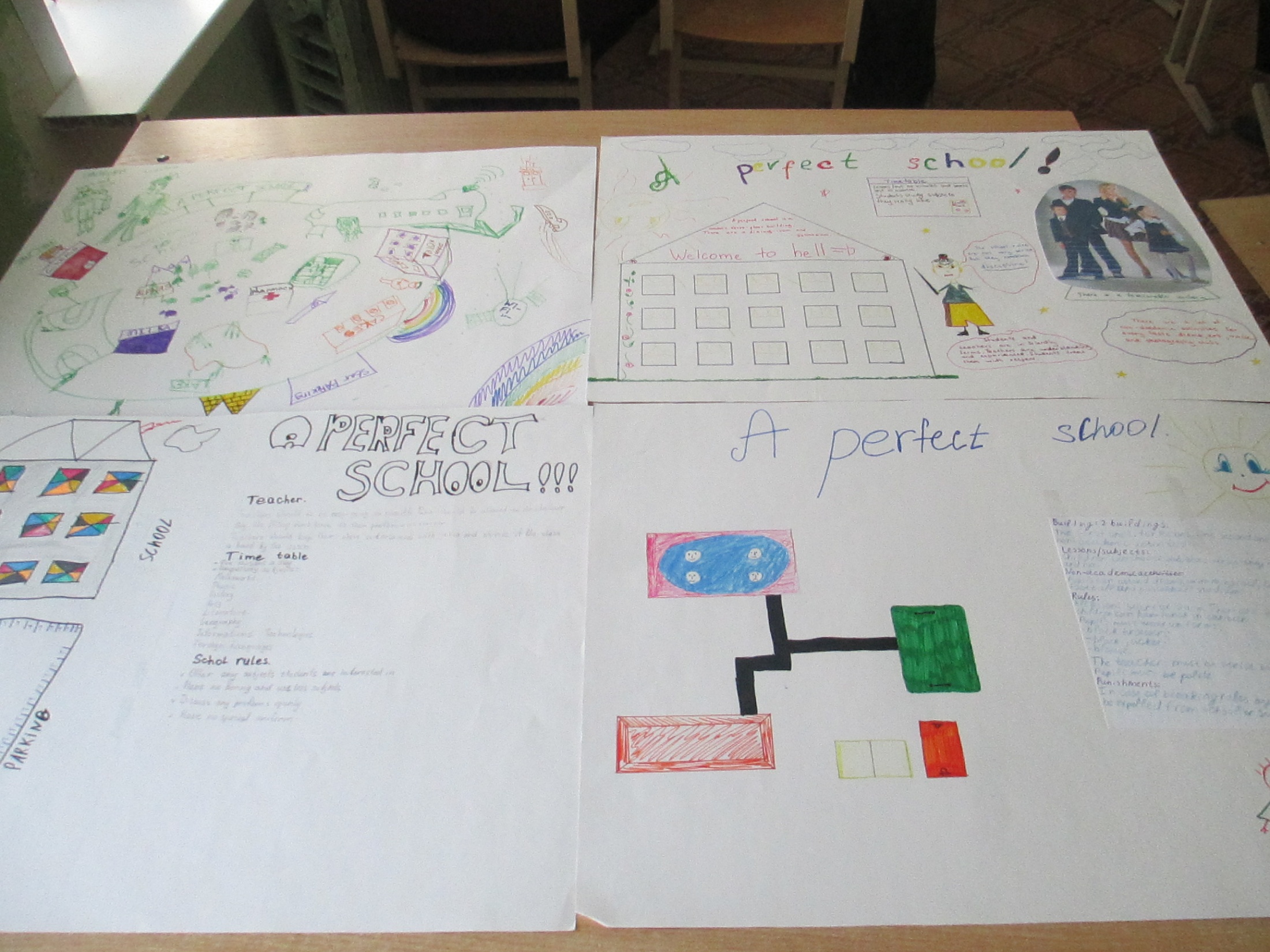 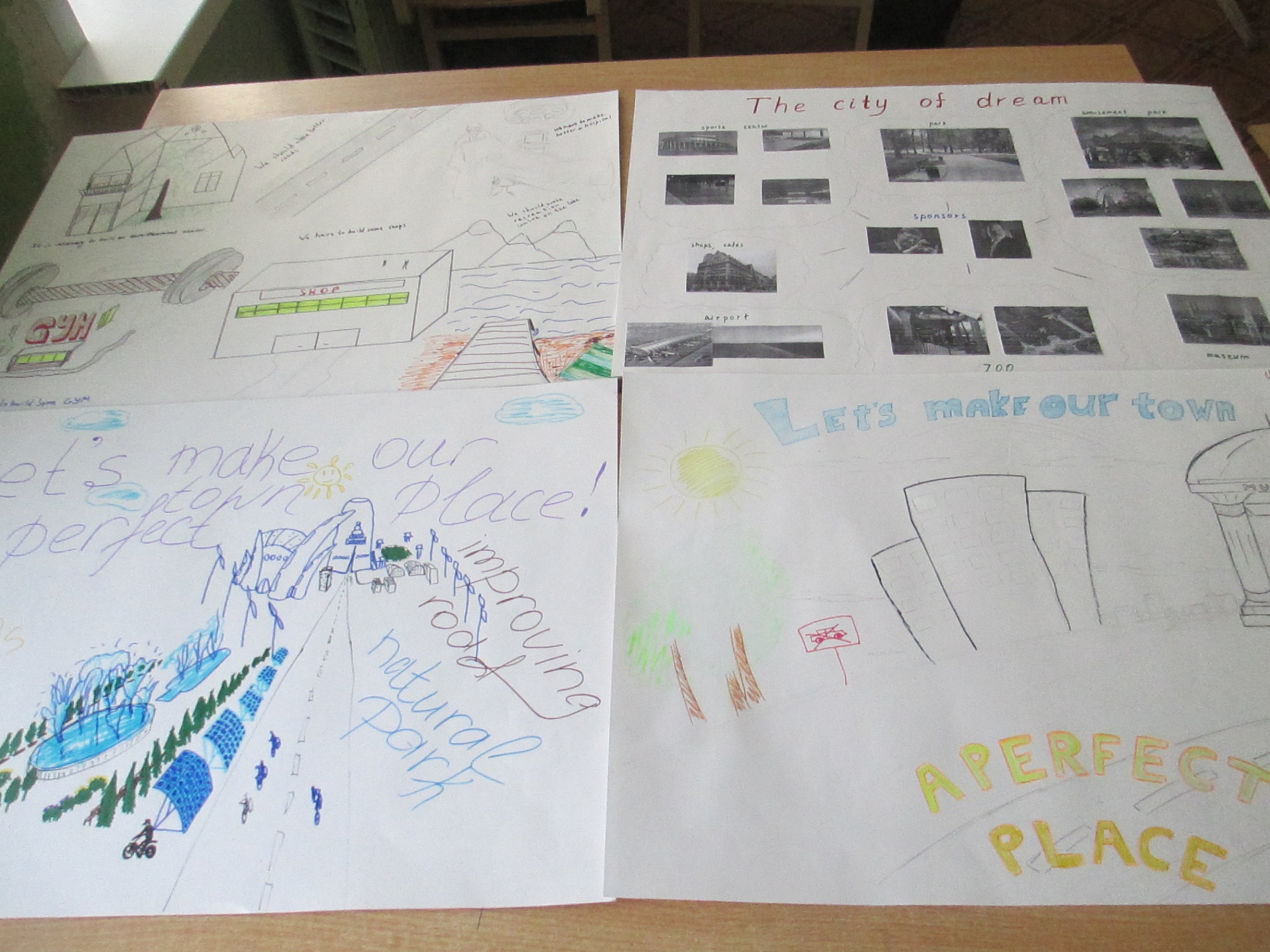 Игровой или ролевой проект

Talk-show “We are the best”
Let’s arrange our own competition!
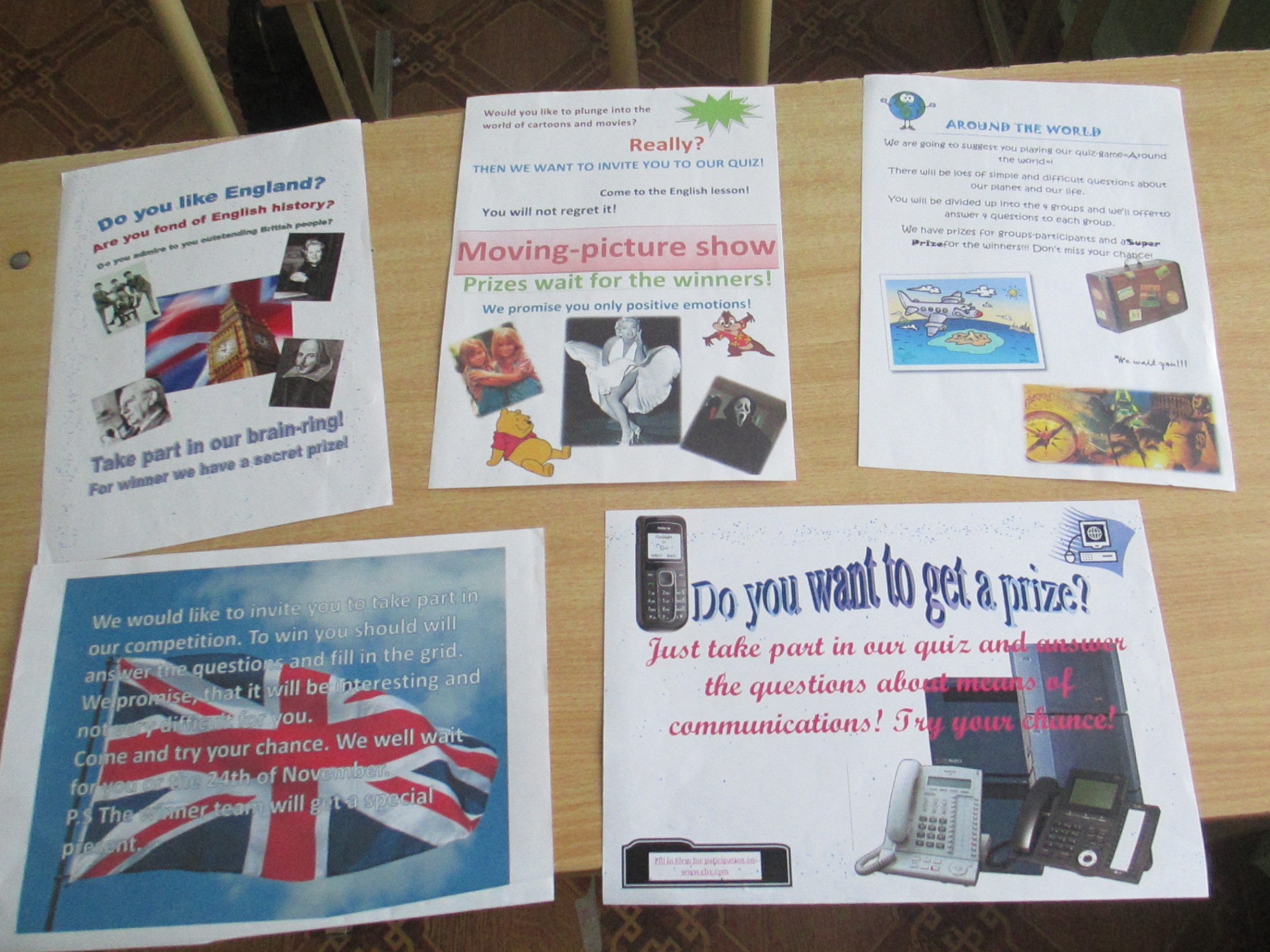 Исследовательский проектGlobalisation and my country
Творческий проектCrosswords competition
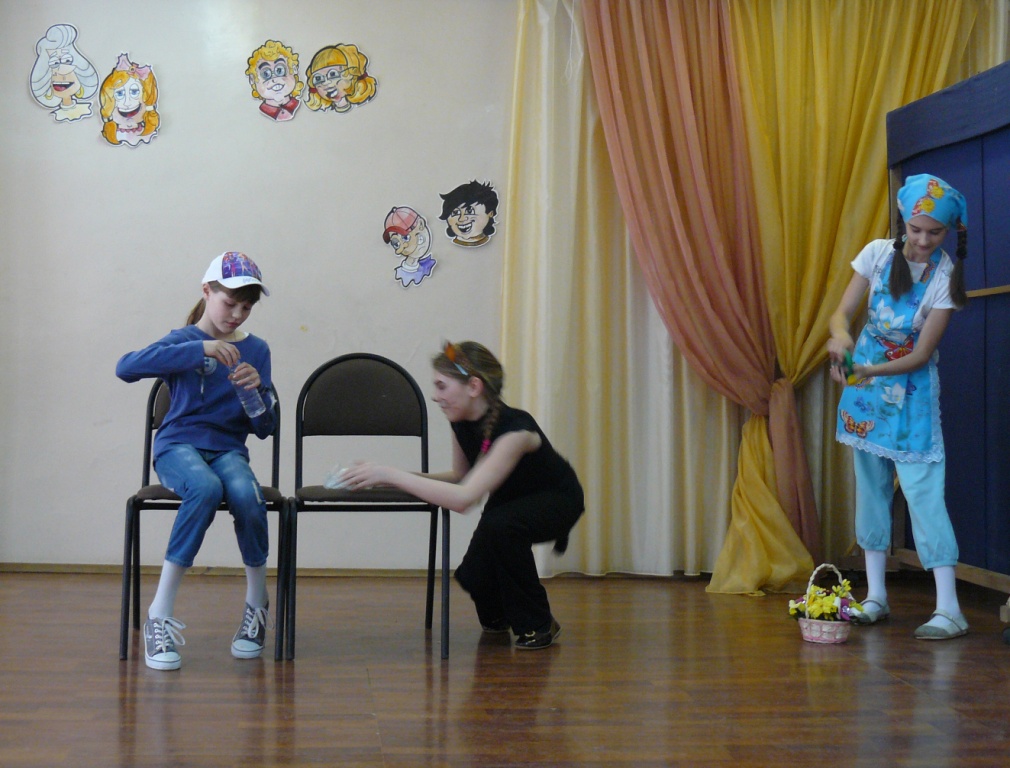 Drama competition
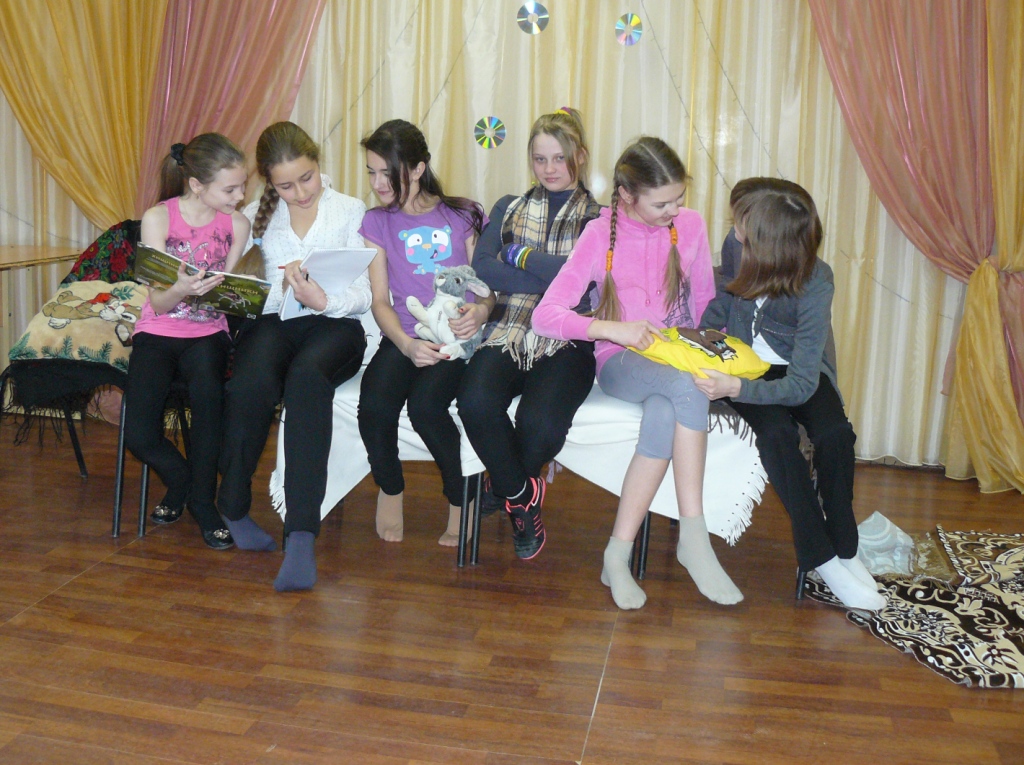 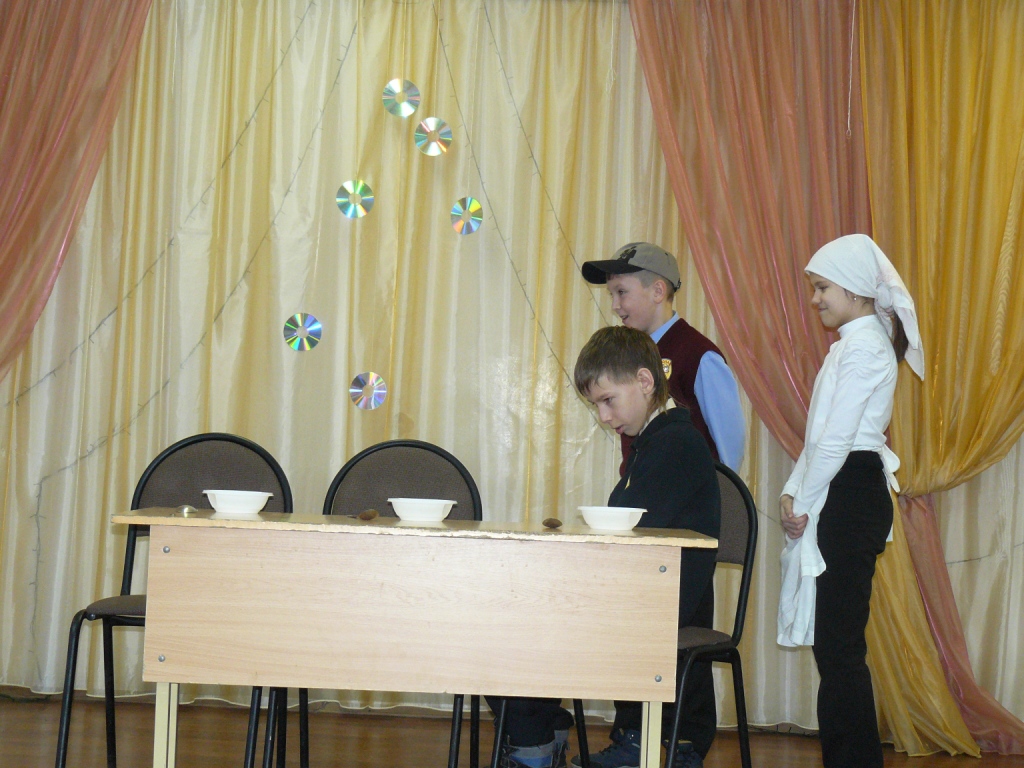 Мини-проекты

School newspaper
A visit to London
A visit of exchange students
A poster about environmental problems
Are you a true friend?
School newspaper
A poster about environmental problems